LESSON19-1 Buying Plant Assets and 	  Paying Property Taxes
Learning Objectives
LO1	Record the buying of a plant asset.
LO2 	Analyze the cost of individual assets bought as a bundle.
LO3 	Calculate and record the payment of property tax.
Lesson 19-1
Plant Assets
LO1
Accounting data can be used to predict the efficiency of an investment.
The ratio of the money earned on an investment relative to the amount of the investment is called return on investment, or ROI.
The more efficient the investment, the higher its ROI.
These predictions will help company managers decide which assets to buy.
SLIDE 2
Lesson 19-1
Recording the Buying of a Plant Asset
LO1
Store Equipment
January 3, 20X1. Paid cash for a shelving unit, $8,500.00. Check No. 612.
8,500.00
Cash
8,500.00
1
2
3
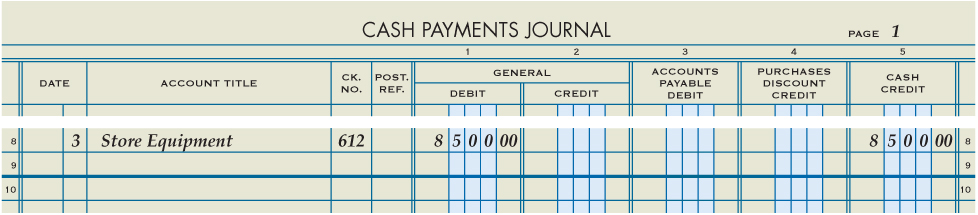 Account Title
Cost of the Plant Asset
Cash Paid
SLIDE 3
Lesson 19-1
Recording the Buying of a Group of Assets
LO2
Calculate the total estimated value of all the assets bought:
SLIDE 4
Lesson 19-1
Recording the Buying of a Group of Assets
LO2
Calculate the cost assigned to the copy machine (Asset 1):
SLIDE 5
Lesson 19-1
Recording the Buying of a Group of Assets
LO2
Calculate the cost assigned to the display case (Asset 2):
SLIDE 6
Lesson 19-1
Recording the Buying of a Group of Assets
LO2
March 5, 20X1. Dufore Company bought a copy machine and a display case for $27,000.00. Check No. 234.
Office Equipment
6,750.00
Store Equipment
Cash
20,250.00
27,000.00
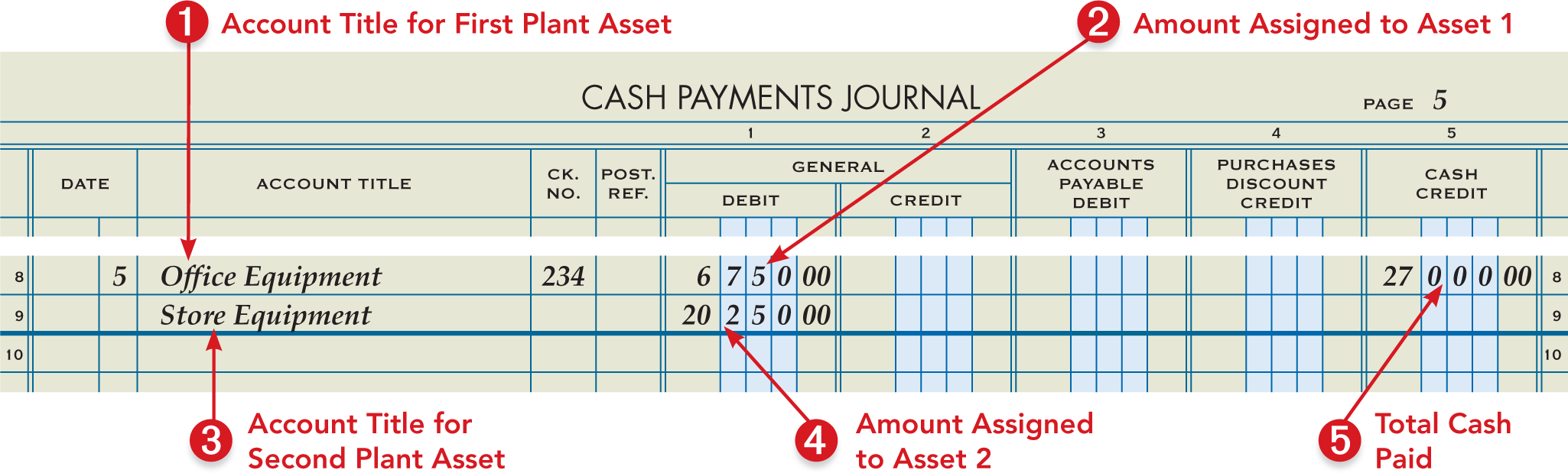 SLIDE 7
Lesson 19-1
Calculating and Paying Property Tax
Land and anything attached to the land is called real property. 
Real property is sometimes referred to as real estate. 
All property not classified as real property is calledpersonal property.
The value of an asset determined by tax authorities for the purpose of calculating taxes is called the assessed value. 
Assessed value is usually based on the judgment of officials referred to as assessors.
SLIDE 8
Lesson 19-1
Calculating and Paying Property Tax
LO3
Property Tax Expense
1,040.00
Cash
1,040.00
1
2
3
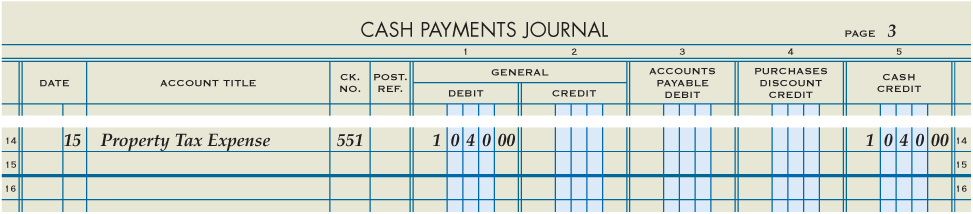 Account Title
Amount of Tax
Cash Paid
SLIDE 9
Lesson 19-1
Lesson 19-1 Audit Your Understanding
1.	Which accounts are affected, and how, when cash is paid for office equipment?
ANSWER
Office Equipment is debited; Cash is credited.
SLIDE 10
Lesson 19-1
Lesson 19-1 Audit Your Understanding
2.	Why must a cost be allocated to each asset bought in a group?
ANSWER
So that each plant asset can be depreciated individually
SLIDE 11
Lesson 19-1
Lesson 19-1 Audit Your Understanding
3.	What items are included in real property?
ANSWER
Land and anything attached to the land
SLIDE 12